Impulsvortrag
Kommunale Wärmeplanung in Hessen
Patrick Eichelmann – LEA Hessen
Kontext: Entwicklung der Emissionsziele
Hessisches Klimaschutzgesetz
Übergeordnete Zielsetzung im hessischen Klimaschutzgesetz
§ 3 Klimaschutzziele 
Die Treibhausgasemissionen werden unter Einbezug der Maßnahmen auf europäischer und nationaler Ebene im Vergleich zum Jahr 1990 kontinuierlich wie folgt gemindert: 
	1. bis zum Jahr 2025 um mindestens 40 Prozent, 
	2. bis zum Jahr 2030 um 65 Prozent, 
	3. bis zum Jahr 2040 um mindestens 88 Prozent
Bis zum Jahr 2045 werden die Treibhausgasemissionen so weit gemindert, dass Netto-Treibhausgasneutralität erreicht wird. Nach dem Jahr 2050 sollen negative Treibhausgasemissionen erreicht werden.
Quelle: Hessisches Gesetz zur Förderung des Klimaschutzes und zur Anpassung an die Folgen des Klimawandels (Hessisches Klimagesetz – HKlimaG, https://umwelt.hessen.de/sites/umwelt.hessen.de/files/2023-02/klimagesetz.pdf
Impulsvortrag | 2023 |  Kommunale Wärmeplanung
2
Aktuelle Entwicklungen der kommunalen Wärmeplanung
Verankerung im HEG – Hessischen Energiegesetz
§ 13 Kommunale Wärmeplanung 
(1) Ab dem 29.11.2023 sind die Gemeinden mit mehr als 20 000 Einwohnerinnen und Einwohnern verpflichtet, zur Erreichung der Energie- und Klimaziele eine kommunale Wärmeplanung zu entwickeln, fortlaufend zu aktualisieren und zu veröffentlichen. 
(3) Im Rahmen der kommunalen Wärmeplanung sind die Wärmenetzbetreiber verpflichtet, für die von ihnen betriebenen Wärmenetze Dekarbonisierungspläne vorzulegen. Darin soll beschrieben werden, wie der Anteil von erneuerbaren Energien und unvermeidbarer Abwärme an der gelieferten Wärme bis 2030 auf mindestens 30 Prozent und bis 2045 auf 100 Prozent ansteigen soll.
Impulsvortrag | 2023 |  Kommunale Wärmeplanung
3
Aktuelle Entwicklungen der kommunalen Wärmeplanung
Verankerung im HEG
§ 13 Kommunale Wärmeplanung 
(5) = Verordnungsermächtigung. Verordnung soll in 2023 veröffentlicht werden und enthält:
…
5. den finanziellen Ausgleich für die Gemeinden.
Impulsvortrag | 2023 |  Kommunale Wärmeplanung
4
Aktuelle Entwicklungen der kommunalen Wärmeplanung
Verankerung im HEG
Von 422 hessischen Kommunen sind etwa ein Siebtel von der Pflicht betroffen (59 Kommunen)
Über 50% der hessischen Bevölkerung leben in diesen Kommunen
Alle sieben Jahre Aktualisierung, Erstellung binnen drei Jahren nach Inkrafttreten der Pflicht
Landkreise sind indirekt betroffen, da ihre Liegenschaften in die Planungen der jeweiligen Kommunen einbezogen werden müssen
Impulsvortrag | 2023 |  Kommunale Wärmeplanung
5
Aktuelle Entwicklungen der kommunalen Wärmeplanung
Referentenentwurf der Bundesregierung vom 21.07.2023
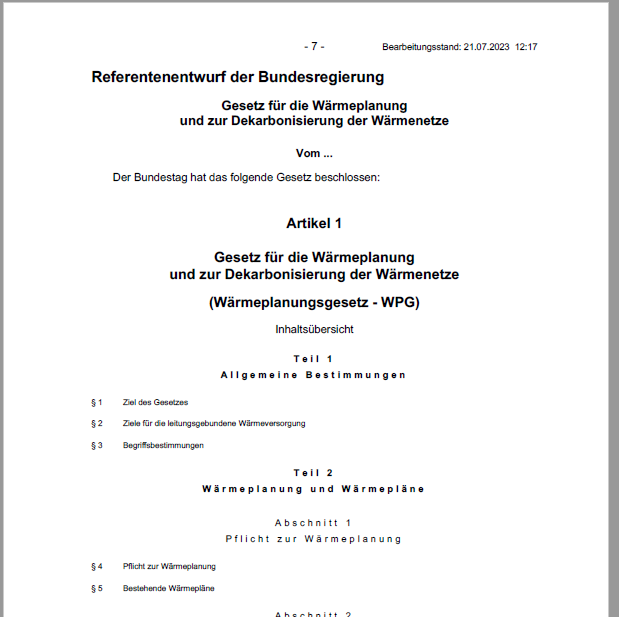 KWP wird flächendeckend eingeführt
Kommunen < 10.000 Einwohner im „vereinfachten Verfahren“
Konvoi-Verfahren (Zusammenschluss benachbarter Kommunen)
> 100.000 Einwohner KWP bis 30.06.2026
< 100.000 Einwohner KWP bis 30.06.2028
Kältepläne sind noch nicht Bestandteil des Gesetzentwurfs
Enge Verknüpfung mit GEG
Wasserstoffnetzgebiete können ausgewiesen werden
Impulsvortrag | 2023 |  Kommunale Wärmeplanung
6
Aktuelle Entwicklungen der kommunalen Wärmeplanung
Entwicklungen in Hessen + Bund
Referenten-entwurf Bund
Juli 2022Diskussions-papier Bund
29.11.2022
HEG wird verabschiedet
29.11.2023 KWP wird zur Pflicht §13 HEG
29.11.2026 Abgabe 1. Fassung KWP
3. Quartal 2023
Wärmeverordnung tritt in Kraft
Karte: KWW, Stand Januar 2023, Stand der verpflichtenden KWP in den Bundesländern.
7
Impulsvortrag | 2023 |  Kommunale Wärmeplanung
Aktuelle Entwicklungen der kommunalen Wärmeplanung
Entwicklungen in Hessen + Bund
HESSEN
Kommunen in der Umsetzungsphase haben Bestandsschutz
Die Wärmeverordnung wird im 4. Quartal erwartet
Bundesgesetz schlägt Landesgesetz
Anpassung des HEG 

BUND
Aktuell handelt es sich um einen „ENTWURF“
Detaillierte Definitionen fehlen
Karte: KWW, Stand Januar 2023, Stand der verpflichtenden KWP in den Bundesländern.
Impulsvortrag | 2023 |  Kommunale Wärmeplanung
8
Wozu eine kommunale Wärmewende?
Vorteile einer kommunalen Wärmeplanung
Schafft Klarheit, wo stehen wir aktuell
Etabliert eine strategische und strukturierte Vorgehensweise
Erleichtert es Kommunen, Prioritäten zu setzen
Lenkt Investitionsentscheidungen in Richtung Erneuerbare Energien und langfristig günstige Energieversorgung
Nimmt alle Beteiligten mit ins Boot - Kommunikation
Ermöglicht es, gemeinsam neue Wege zu beschreiten
Impulsvortrag | 2023 |  Kommunale Wärmeplanung
9
Wie geht kommunale Wärmeplanung?
Schritt für Schritt zum Wärmeplan
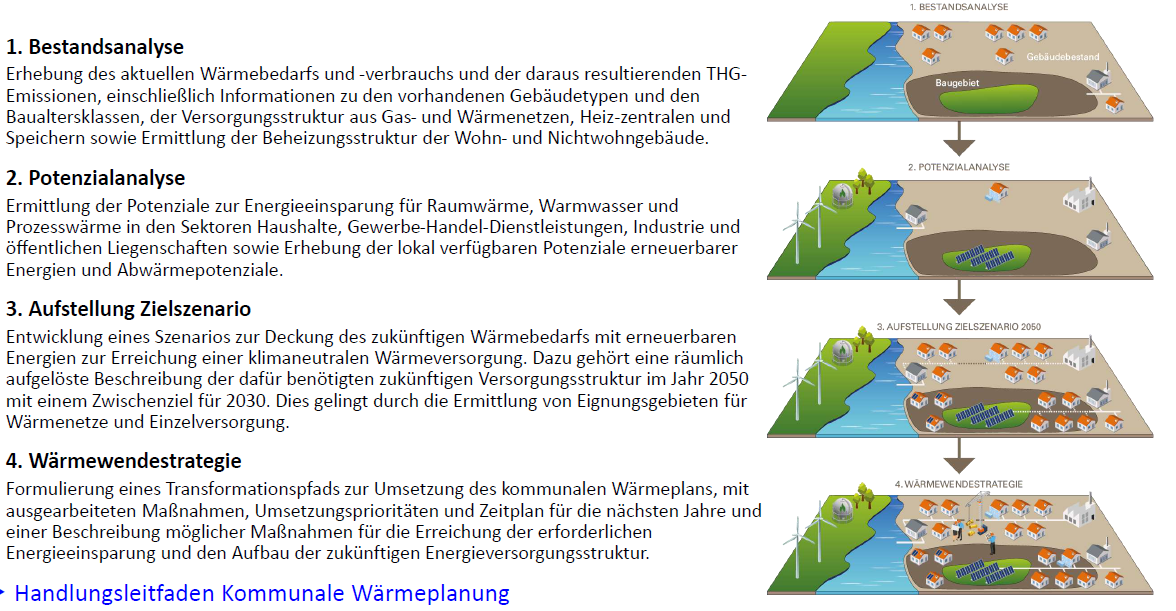 § 13 Kommunale Wärmeplanung 
(2) Ein kommunaler Wärmeplan hat Darlegungen zu folgenden Aspekten zu beinhalten:
1. die systematische und qualifizierte Bestandsanalyse,

2. die Potenzialanalyse im Wärmebereich innerhalb und außerhalb der Gebäude und

3. ein klimaneutrales Szenario für das Jahr 2045 mit Zwischenzielen für das Jahr 2030.
Impulsvortrag | 2023 |  Kommunale Wärmeplanung
10
[Speaker Notes: Eher trennen (einmal rechtliche Rahmenbedingungen – welchen Standard gibt das Gesetz vor) und separat: wie geht Wärmeplanung]
Wärmedichtekarte Freiburg
Von der Bestandsanalyse zur Potentialanalyse
Bestandsanalyse 2020			          Potenzialanalyse Wärmeverbrauch bis 2050
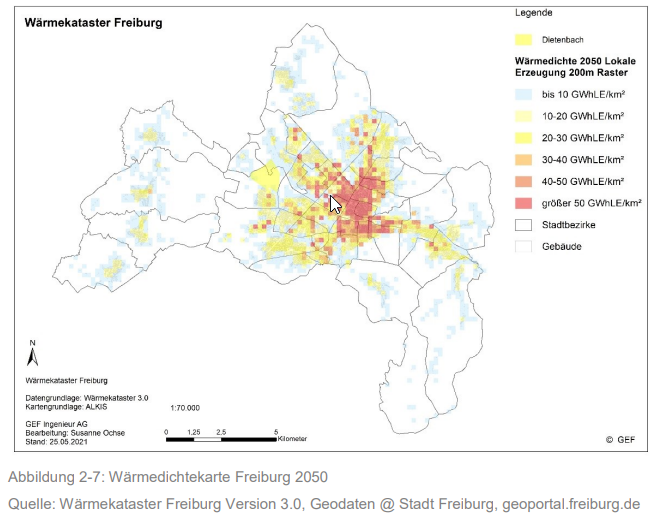 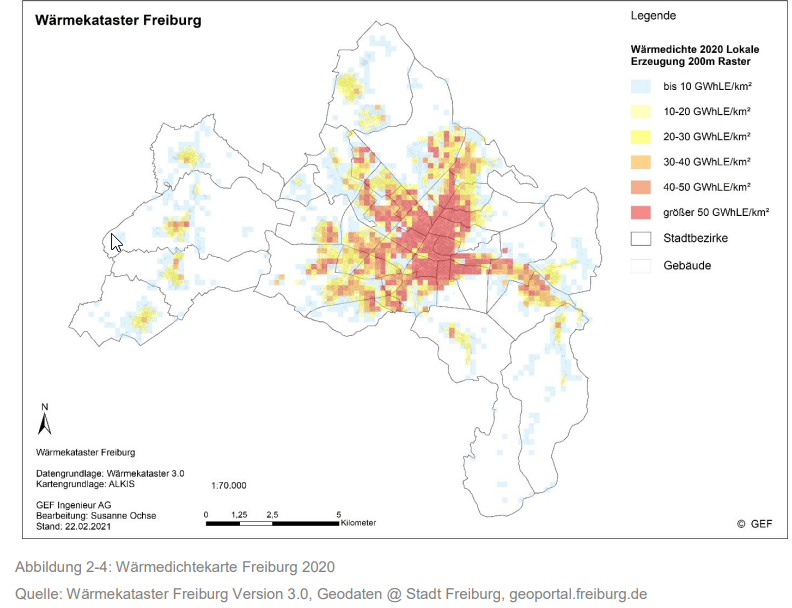 Impulsvortrag | 2023 |  Kommunale Wärmeplanung
11
Eignungsgebiete
Potentialanalyse für erneuerbare Energie
Beispielsweise: „Geothermie“  Erdwärmesonden            Potential Abwärme aus Abwasserkanälen
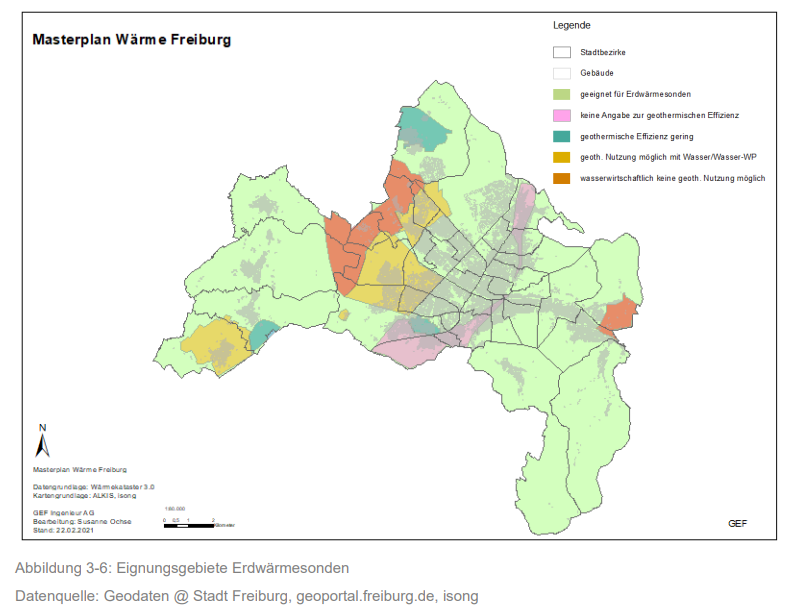 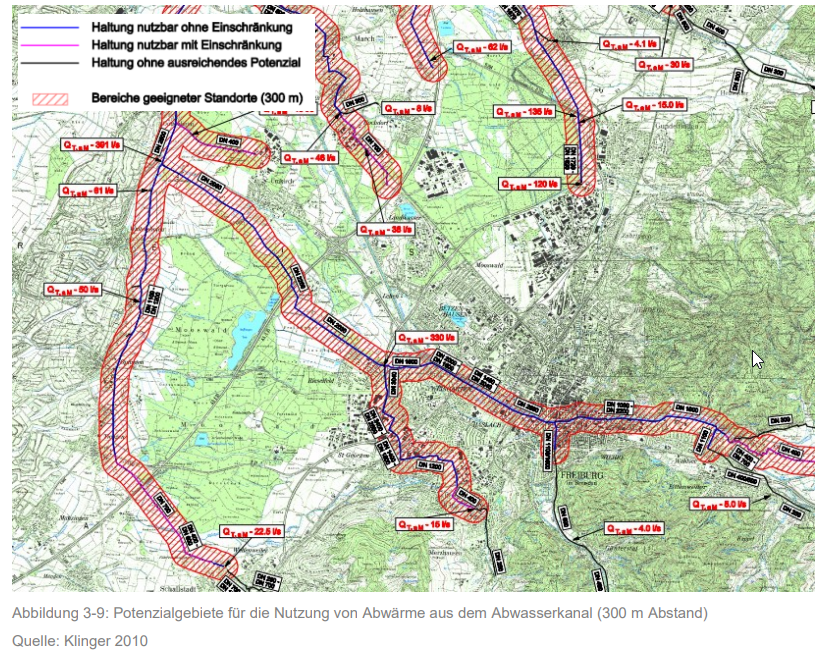 Impulsvortrag | 2023 |  Kommunale Wärmeplanung
12
Planungssicherheit für Bürgerinnen und Bürger
Ausweisung und Priorisierung von Eignungsgebieten
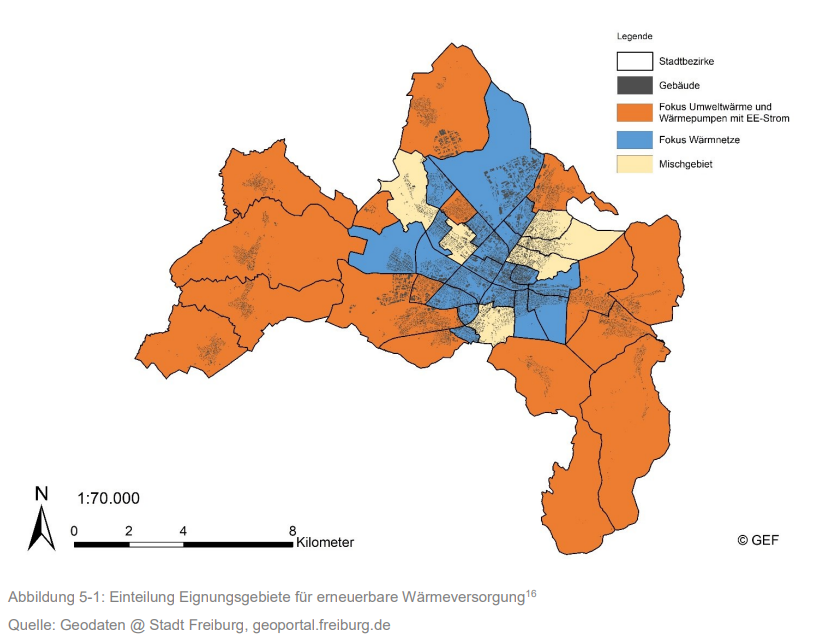 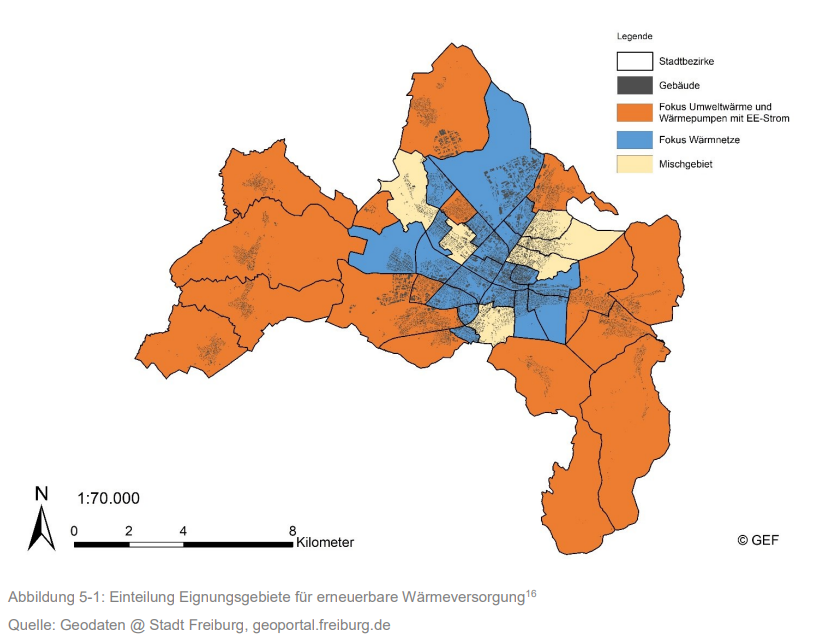 Impulsvortrag | 2023 |  Kommunale Wärmeplanung
13
Ebenen der kommunalen Wärmewende
Unterschiedliche Betrachtungsebenen / „Flughöhen“ und Ziele
Inhalt und Ziele
Akteure
Kommune
Wärmenetzbetreiber / Gebäudeeigentümer
Impulsvortrag | 2023 |  Kommunale Wärmeplanung
14
Das Angebot der LEA
Die Wärmewende voranbringen (LEA, 2020)
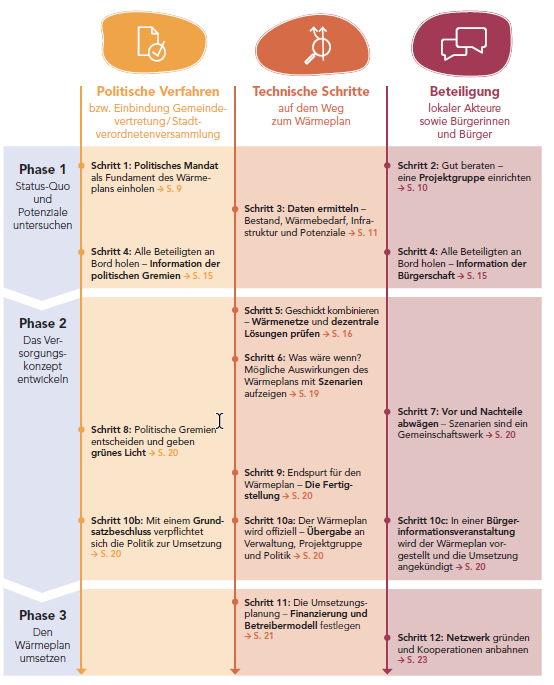 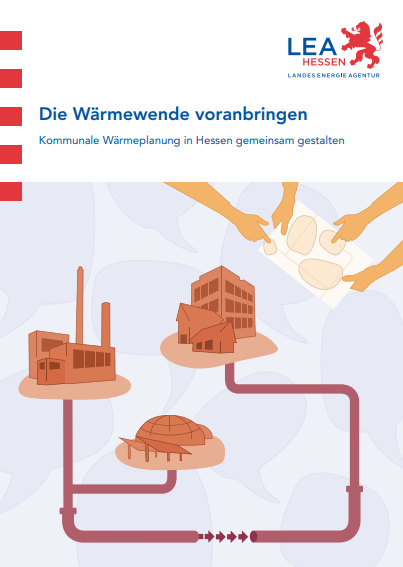 LEA_Broschüre_Kommunale Wärmeplanung
Impulsvortrag | 2023 |  Kommunale Wärmeplanung
15
Wärmewende in Kommunen
KOMMUNALE WÄRMEWENDE
Kommunale Wärmeplanung
Energie-verbrauch reduzieren
Erneuerbare Wärme im Gebäude
Erneuerbare Wärme im Wärmenetz
Leitfäden
Netzwerke
Begleitung
Best Practice
Beratung
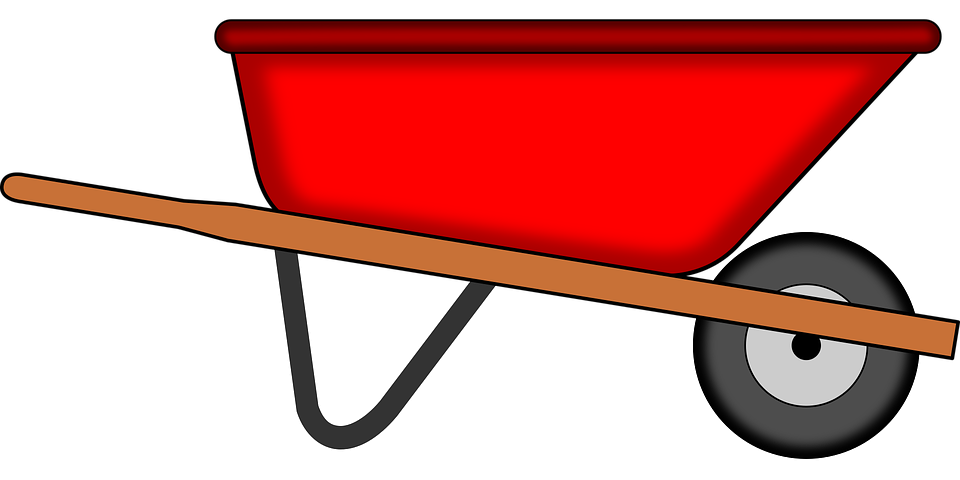 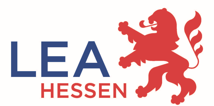 Kommunale Kompetenz aufbauen
Akteure einbinden und steuern
Impulsvortrag | 2023 |  Kommunale Wärmeplanung
16
Das Angebot der LEA
Wärmeatlas Hessen
https://www.waermeatlas-hessen.de
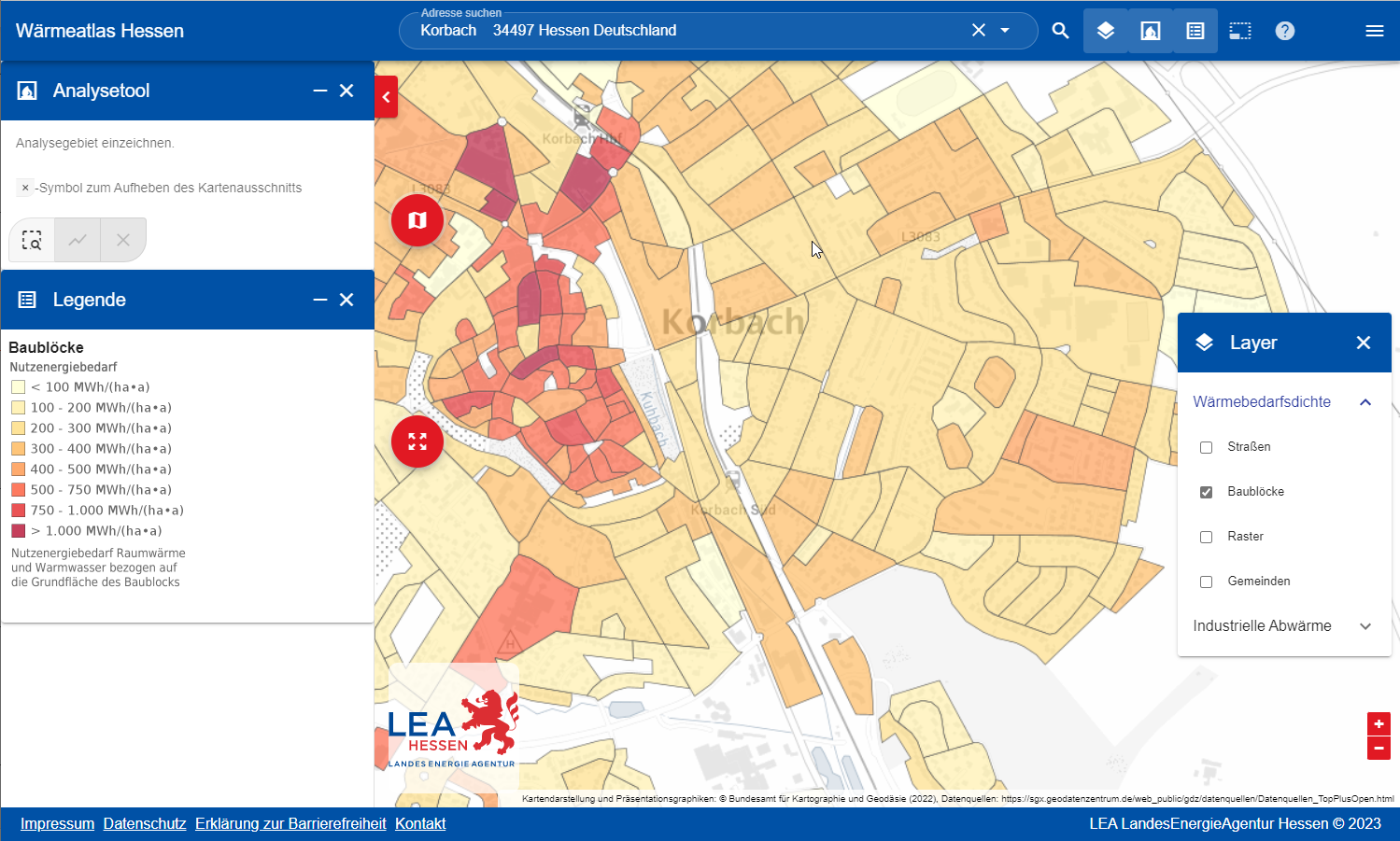 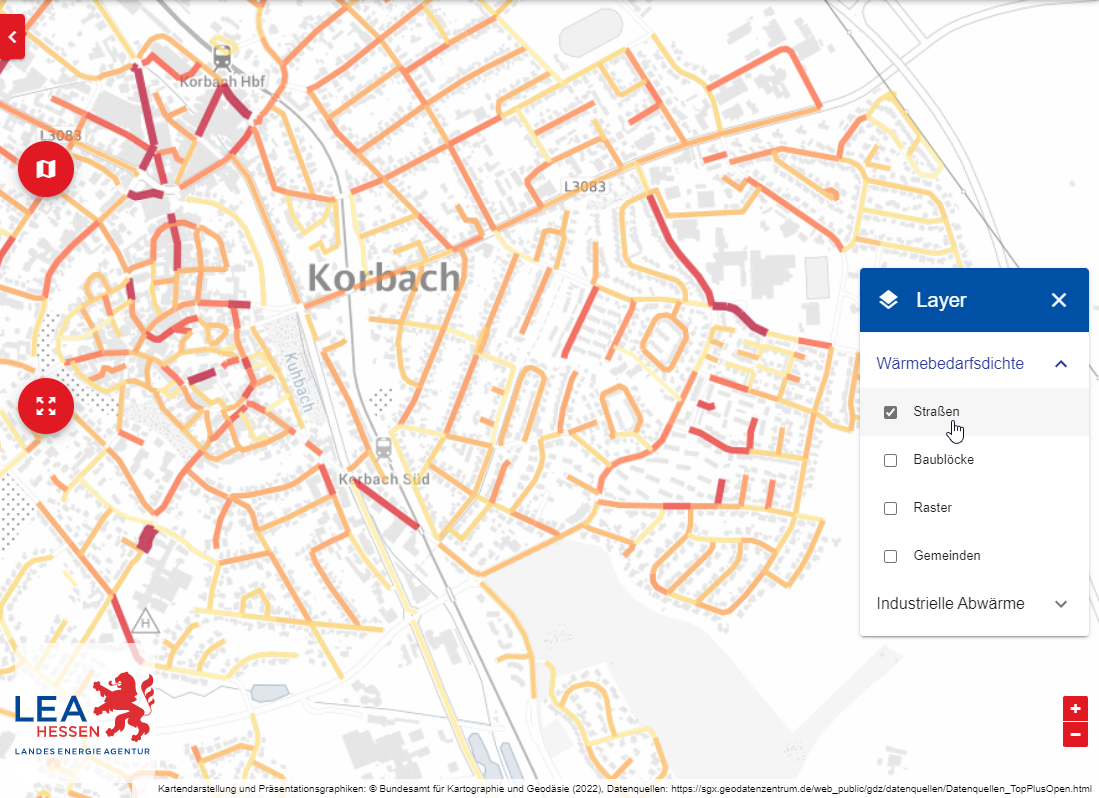 (Grafik: Wärmeatlas Hessen,  09.05.2023)
Impulsvortrag | 2023 |  Kommunale Wärmeplanung
17
Das Angebot der LEA
Netzwerk kommunale Wärmeplanung
Für Kommunen, Multiplikatoren, Stadtwerke und Dienstleister für die kommunale Wärmeplanung
Information über aktuelle Entwicklungen
Austauschformate, Fortbildungen und Veranstaltungen


 Jetzt Mitglied des Netzwerks werden und dazu bei      waermeplanung@lea-hessen.de anmelden. 
 Wir nehmen Sie in unseren Verteiler auf.
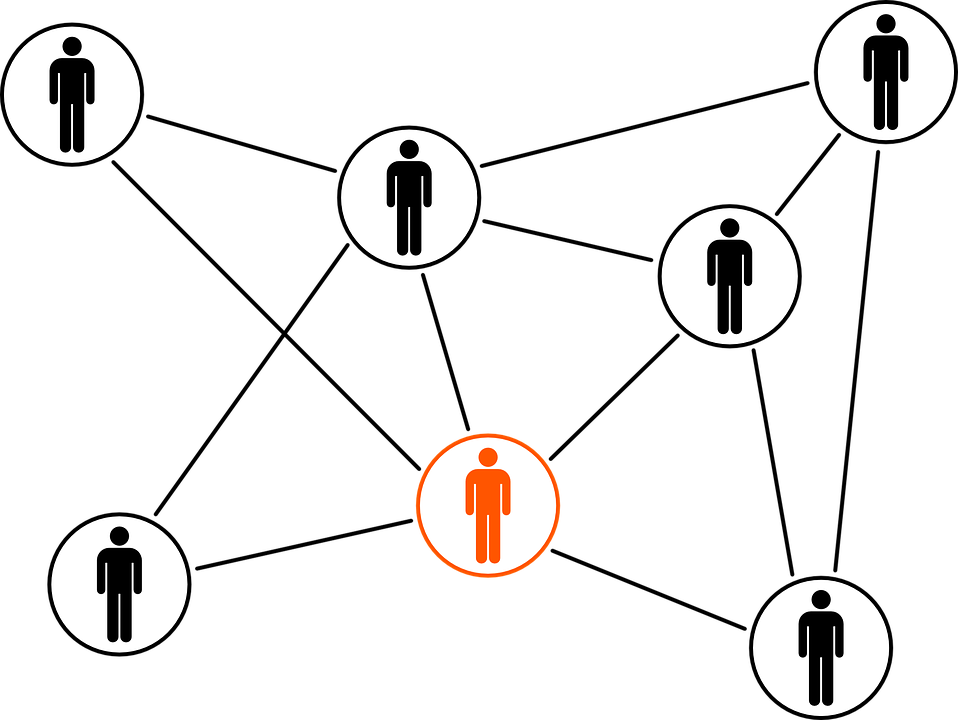 Grafik: pixabay
Impulsvortrag | 2023 |  Kommunale Wärmeplanung
18
Noch Fragen?
Herzlichen Dank für Ihre Aufmerksamkeit!
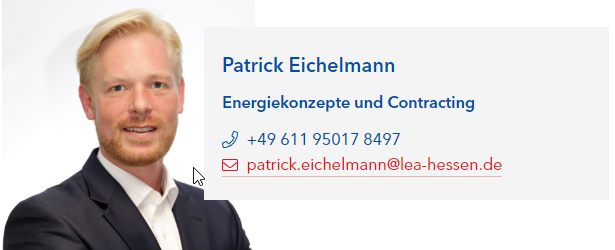 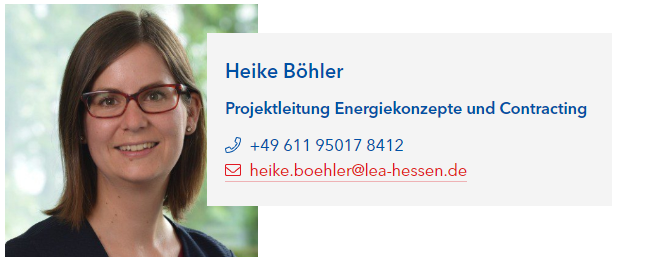 Impulsvortrag | 2023 |  Kommunale Wärmeplanung
19